Наглядно-дидактическое пособие
ЮБКА-СКАЗКА
Выполнила работу :                      Иванова Т.И
.Воспитатель МКДОУ- д/с «Жаворонок» р.п. Линёво
«Юбка-сказка»
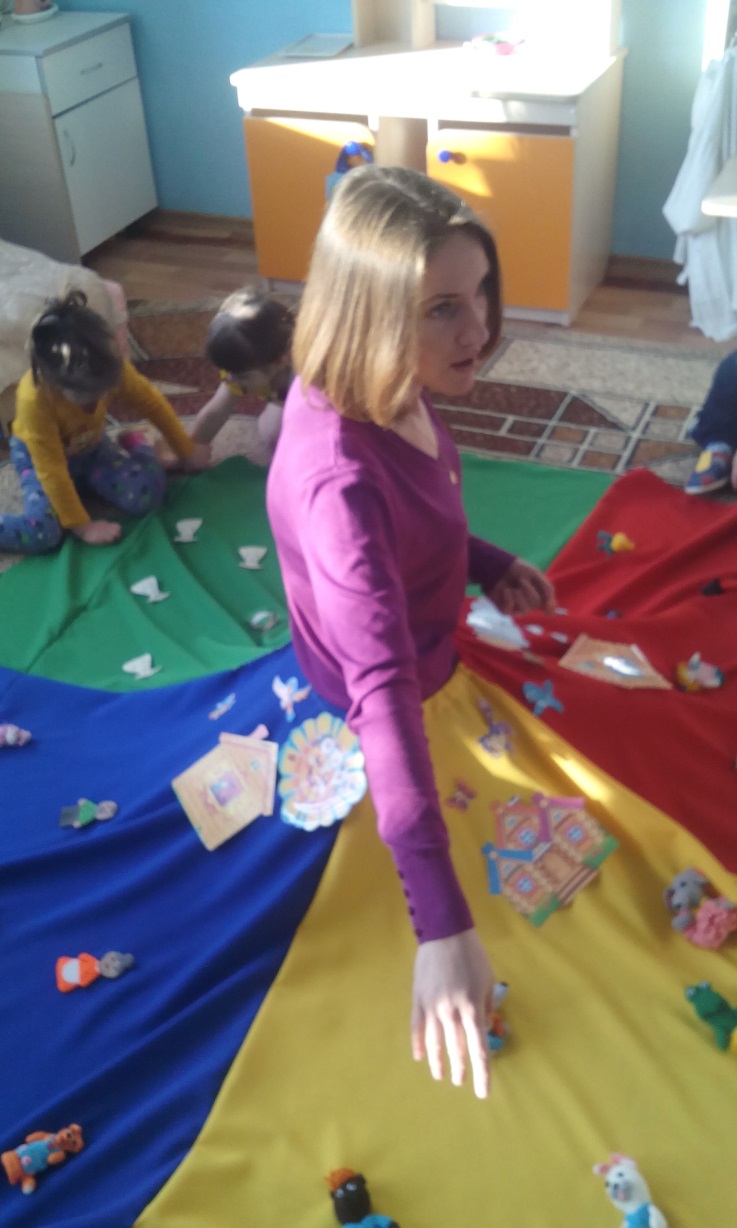 Красочные иллюстрации знакомят детей                                с многообразием окружающего мира.
«Юбку-сказку» можно использовать для проведения индивидуальных                      и групповых занятий               в детском саду.
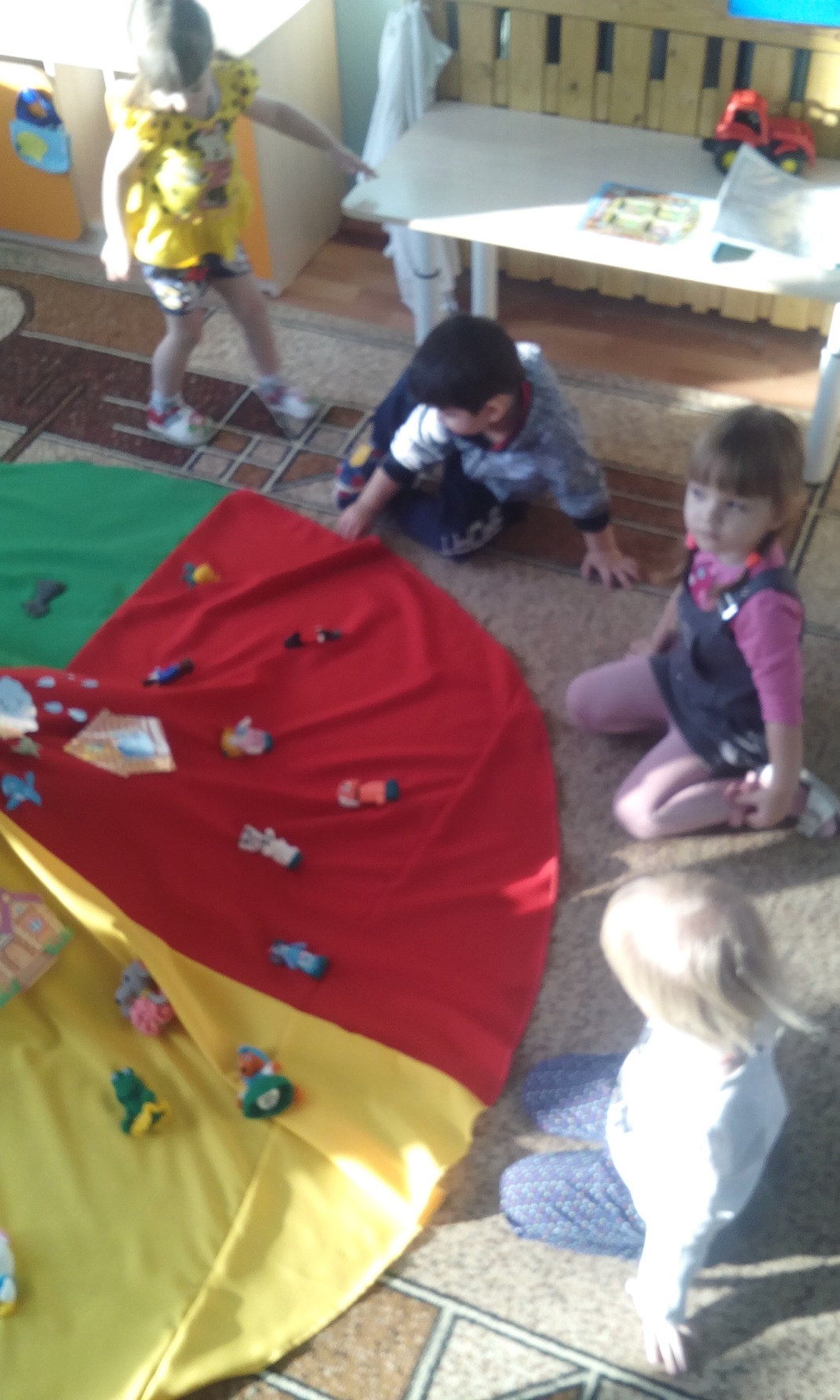 Дети любят рассматривать картинки, особенно с изображением на них известных персонажей, окружающих их предметов. Картинки способствуют формированию у детей навыков речевого общения, развитию зрительного внимания. Наибольшей популярностью среди детей пользуются герои сказок         в картинках. Поэтому я решила разместить свои картинки в необычной, волшебной юбке. «Юбка-сказка» способствует развитию тактильного ощущения, эмоционального восприятия, зрительной памяти. Я использую свое пособие для рассказывания сказки, зачитывания по просьбе ребенка понравившегося отрывка из сказки, пересказывания сюжета и драматизации.
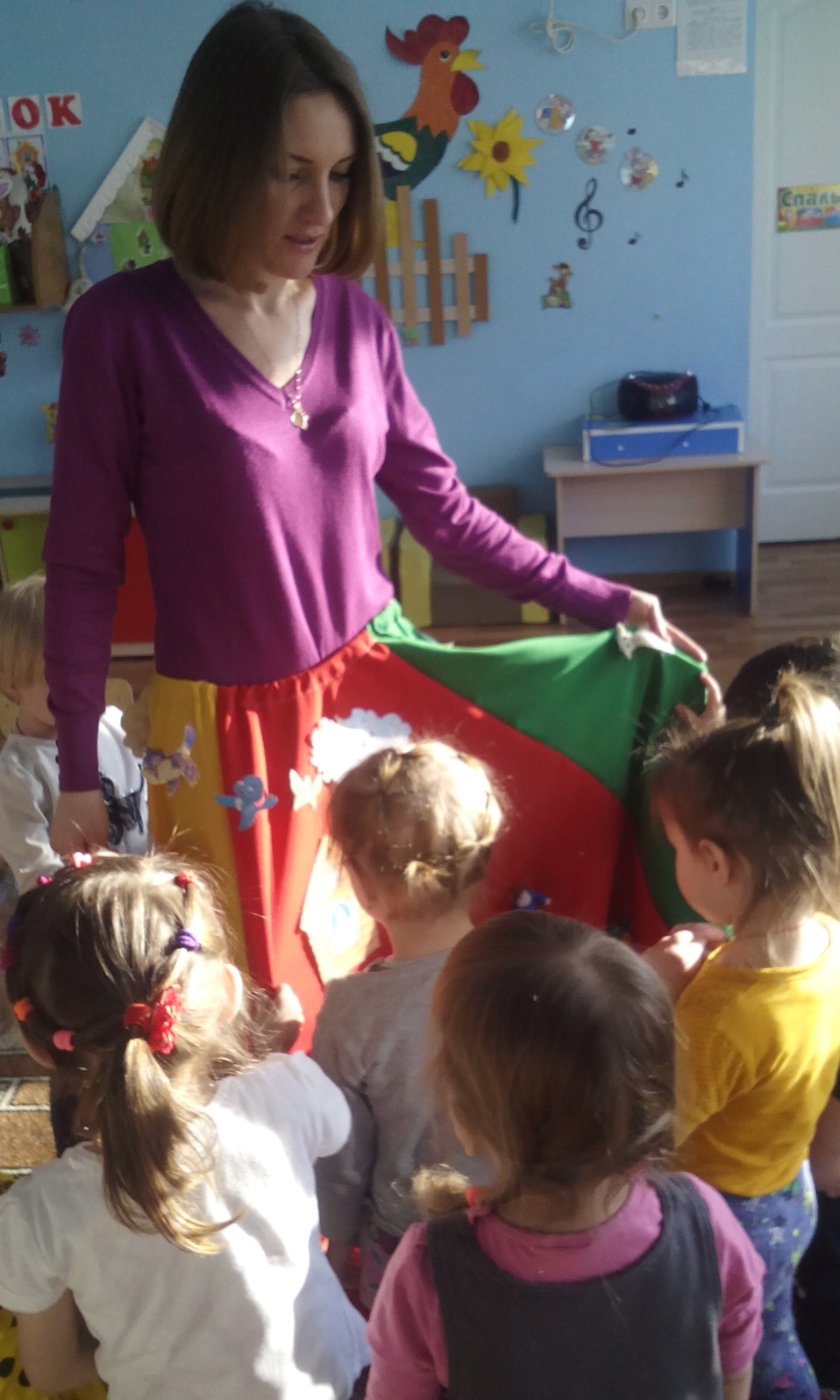 «Юбка-сказка» сшита                 из четырех клиньев, которые символизируют времена года: 
На синем фоне - сказки, которые относятся к зимнему времени года, сказка «Заюшкина избушка».
На желтом фоне - сказки осени, сказка «Кот, Петух и Лиса».
Весна-красна - на красном фоне, сказка «Репка». 
Зеленый цвет символизирует лето, сказка «Колобок»,
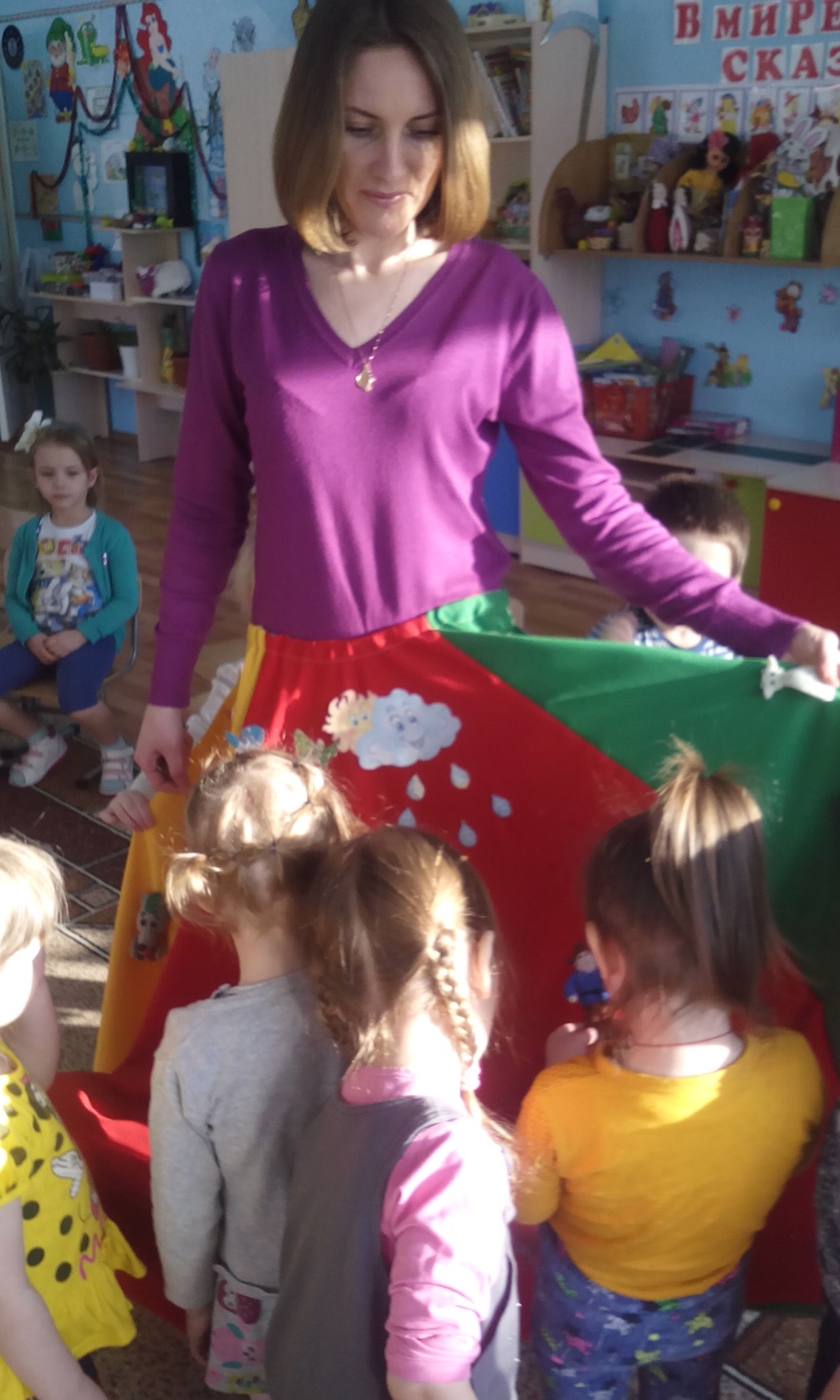 Для каждого ребенка сказка – это не просто фантазия писателя,              а особая реальность               в мире чувств. 
При прослушивании сказки дети глубоко сопереживают персонажам.                        У них пробуждается импульс к оказанию помощи нуждающимся, к их защите.
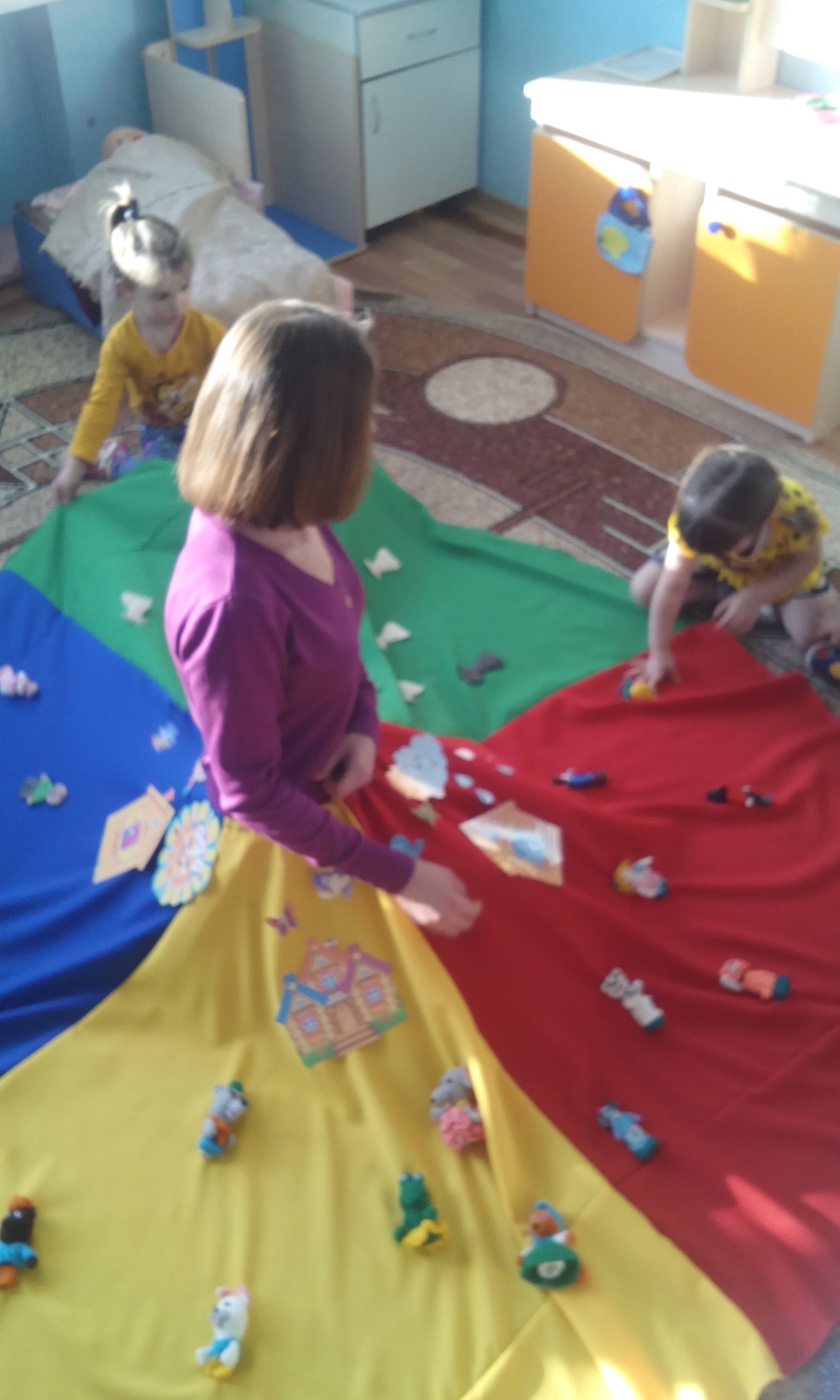 Для дошкольника восприятие сказки является его специфической деятельностью, выражающейся в игровой форме.                               Это позволяет ему свободно фантазировать, мечтать.
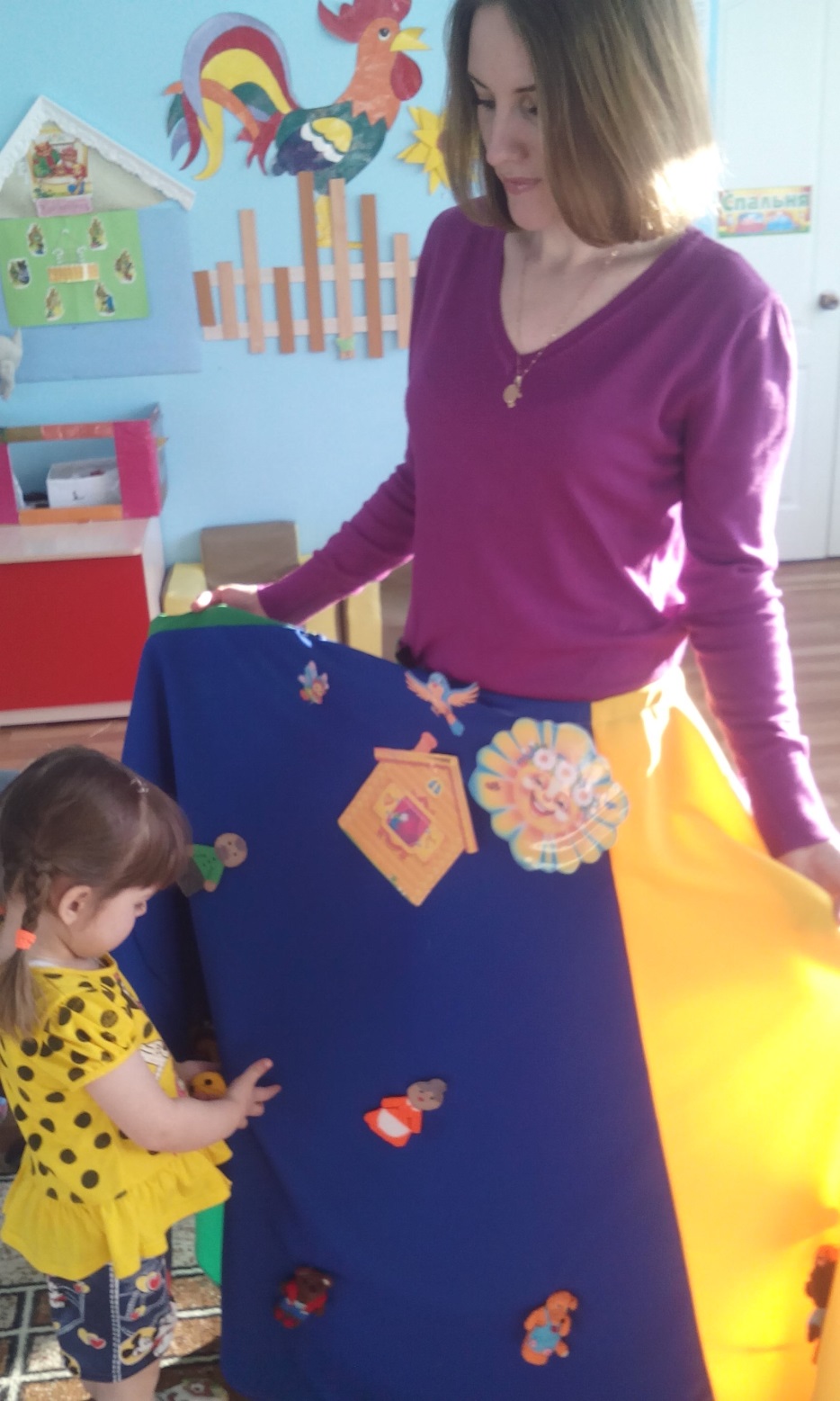 «Юбку-сказку» можно использовать как развлечение, проводимое  во второй половине дня,  для закрепления у детей знаний о различных сказках. 
Яркие иллюстрации позволяют снять тревожность и агрессию, развить эмоциональность  и общительность.
Надеюсь, что «Юбка-сказка» принесет детям радость общения с героями сказок и между собой,         а взрослым – радость общения с детьми.